Фоторепортаж  о проведении спортивного  развлечения «Весенний переполох» в рамках празднования 8 мартав подготовительной группе № 8 МАДОУ «Детский сад «Радуга»
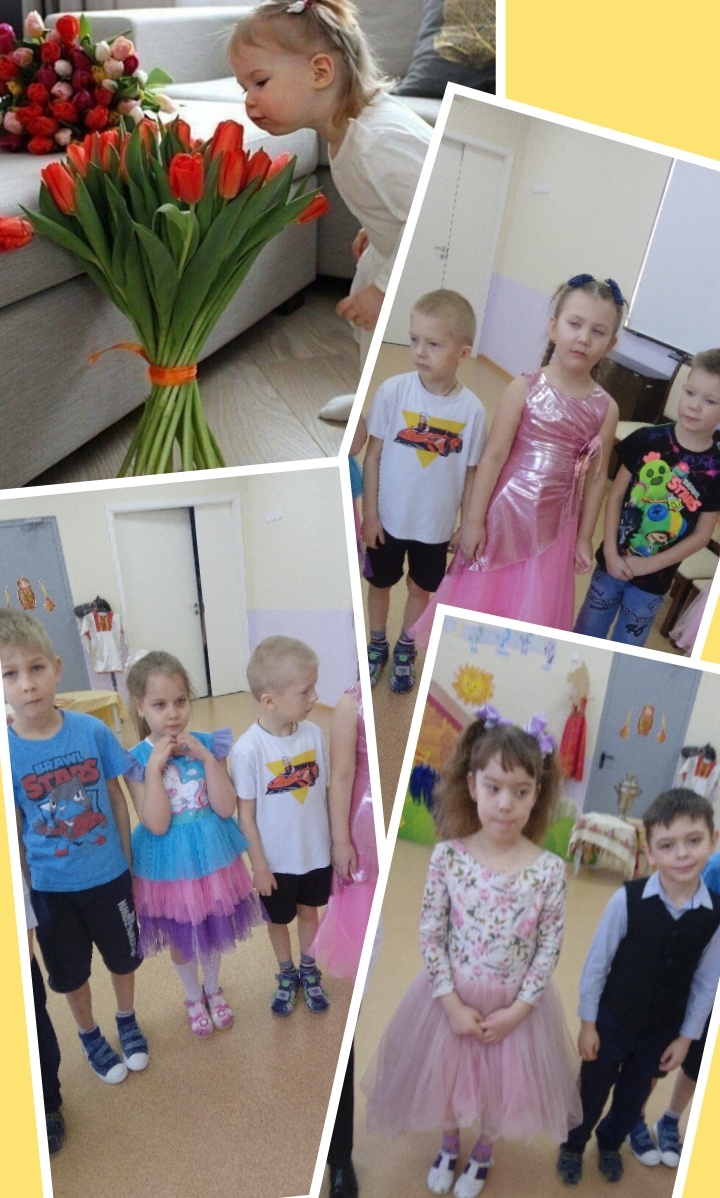 Провели: Ковина Е.И., воспитательЛунегова Н.А., воспитатель
Цель: Формирование интереса  детей к здоровому образу жизни.
Задачи: 
Уточнить представления детей о Международном женском дне 8 марта; 
Воспитывать чувство уважения к женщинам;
Расширять и активизировать словарный запас; 
Развивать нравственные и моральные качества (взаимовыручка, поддержка, желание помогать и заботиться о ближнем)
Продолжать развивать ловкость, точность и правильность выполнения движений в эстафетах
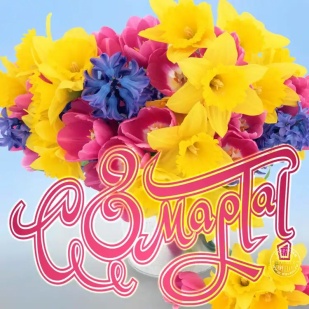 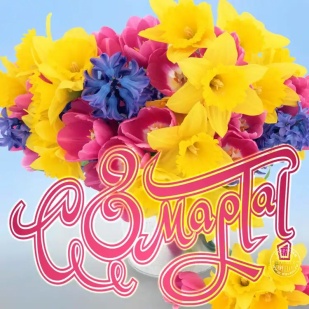 В магазин за продуктами
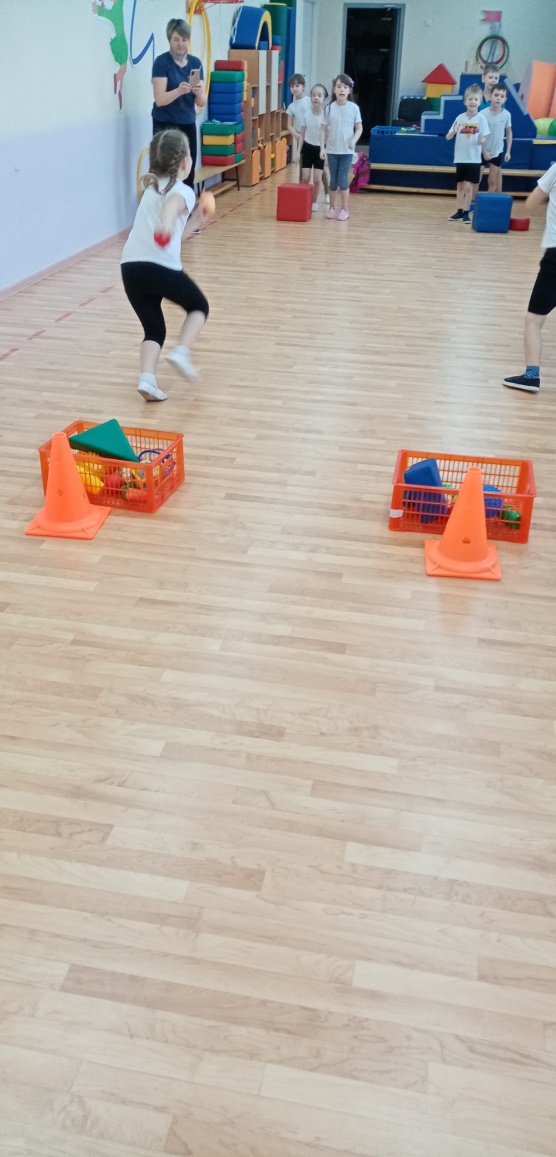 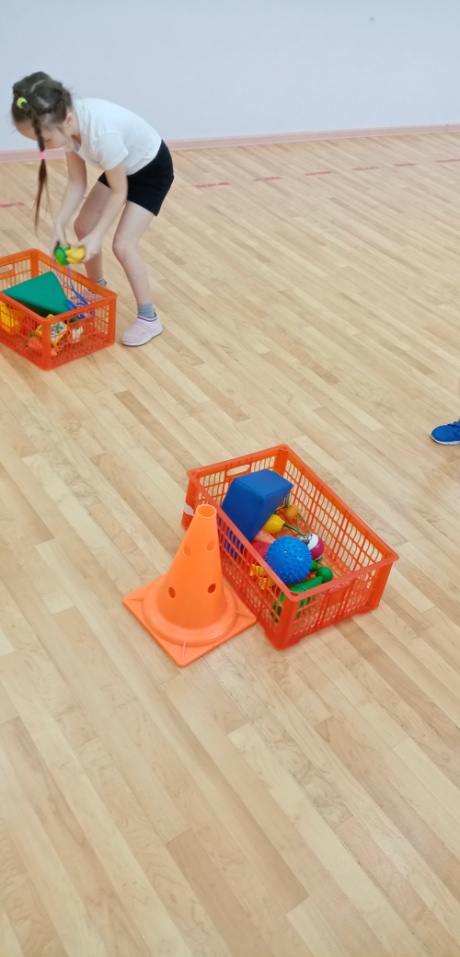 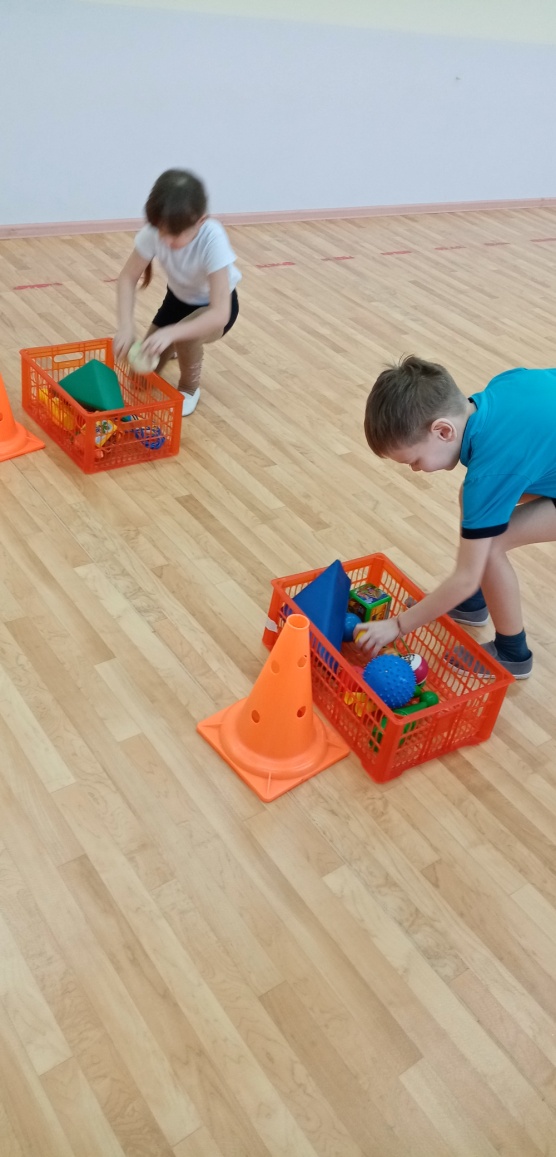 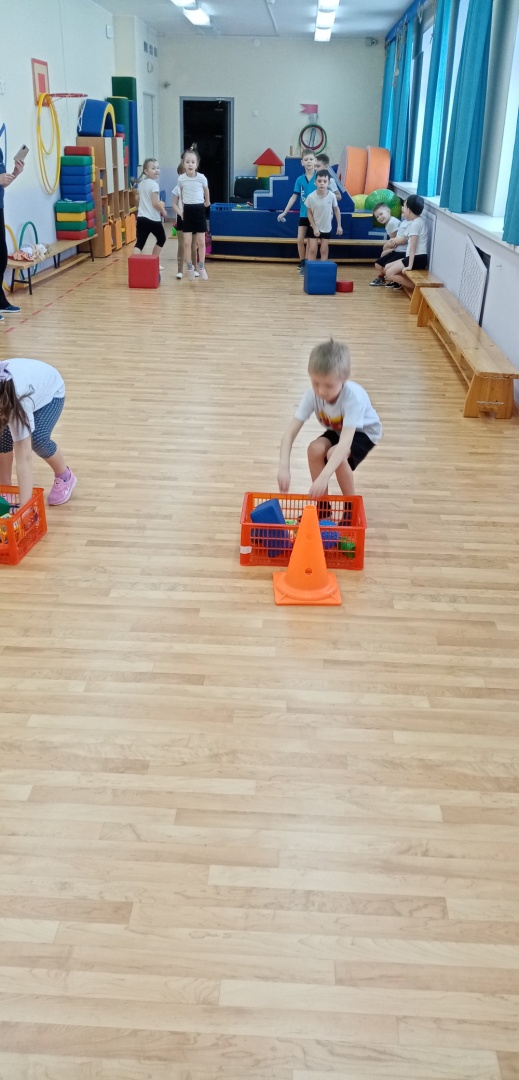 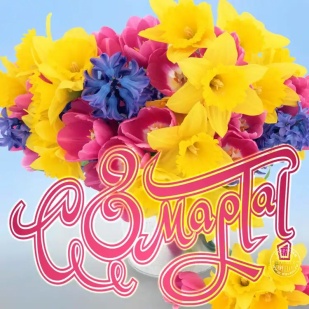 Приготовим обед
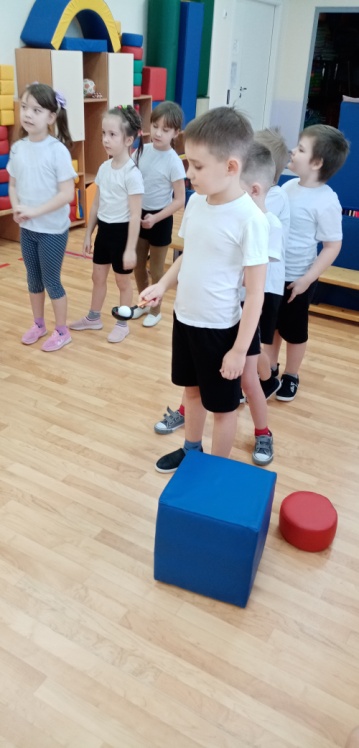 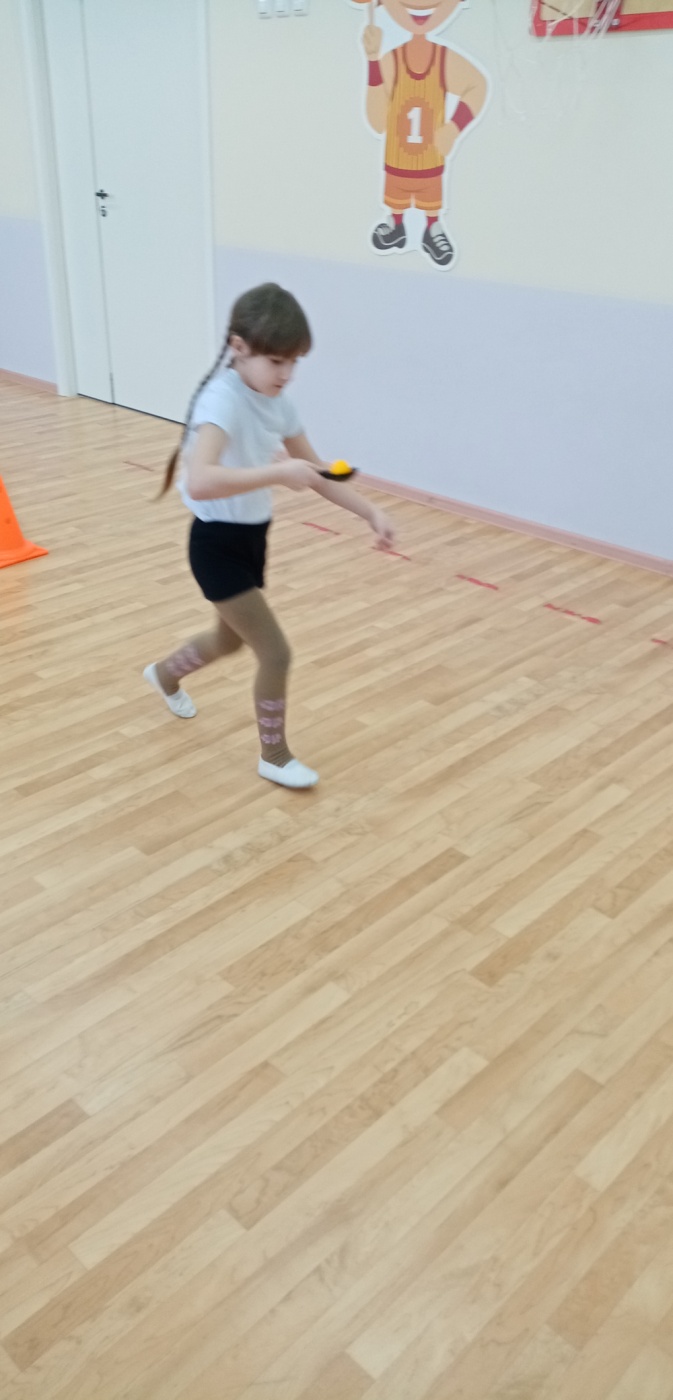 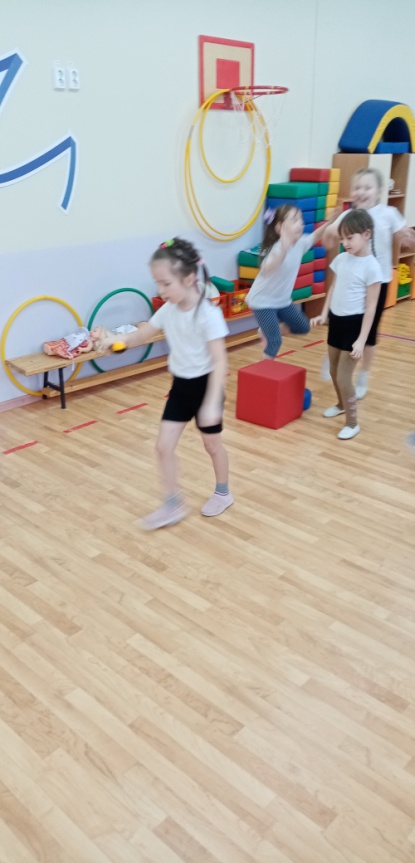 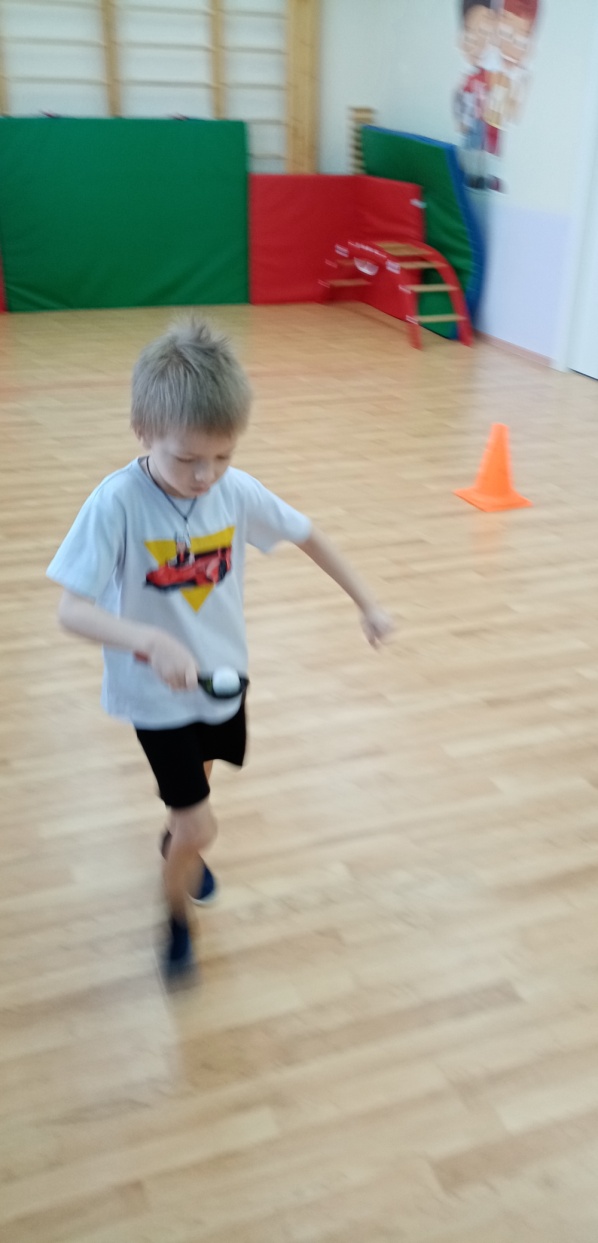 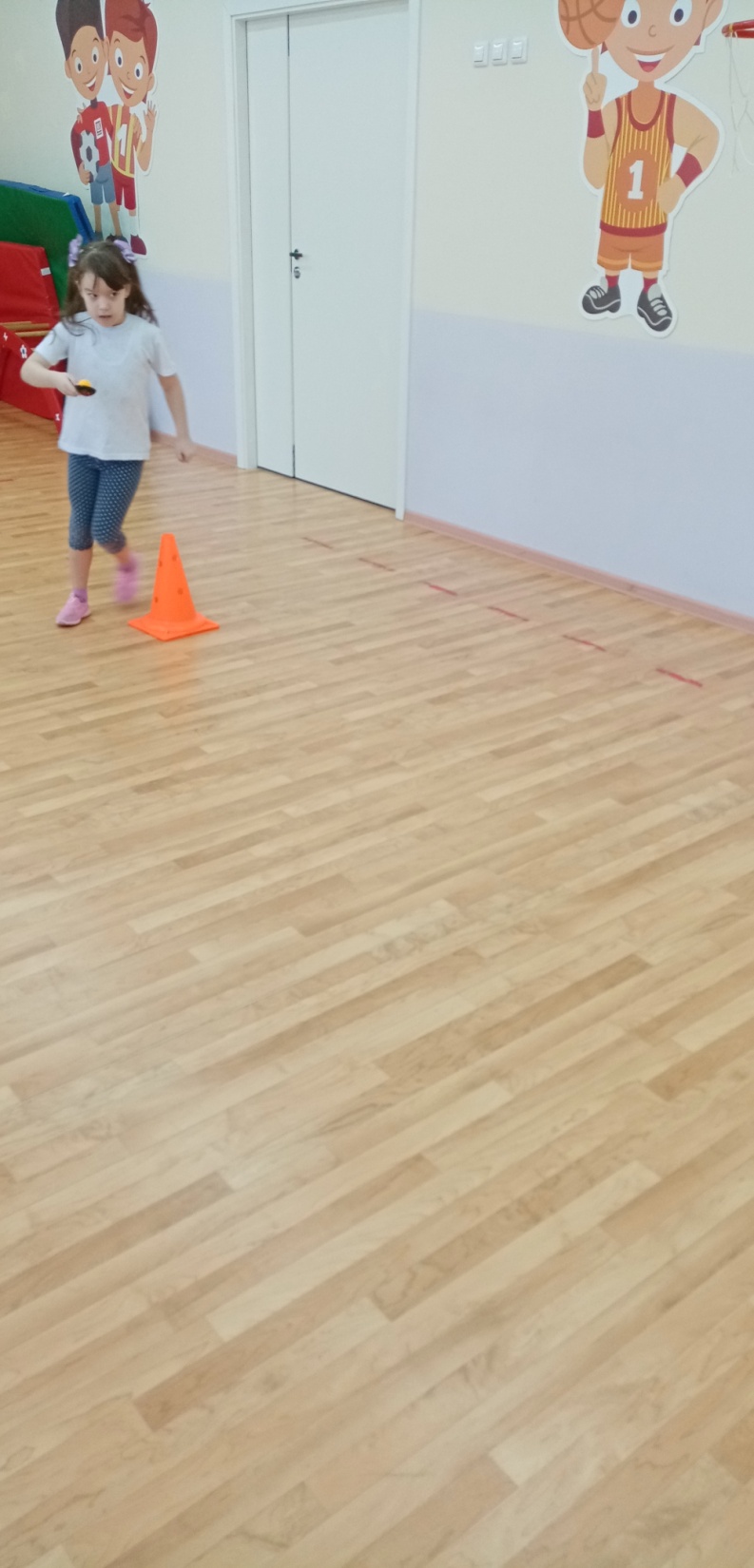 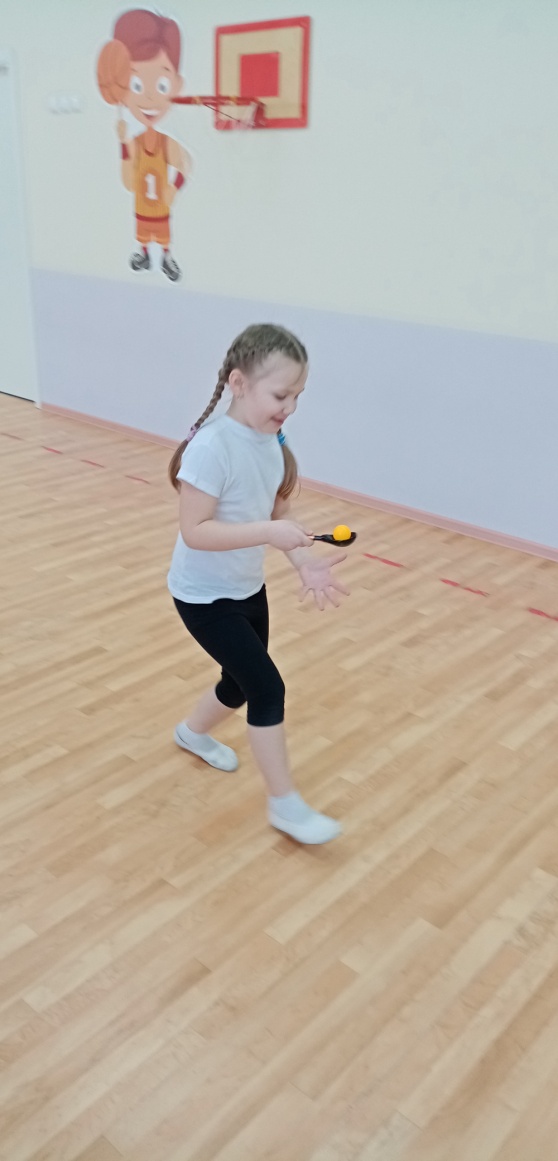 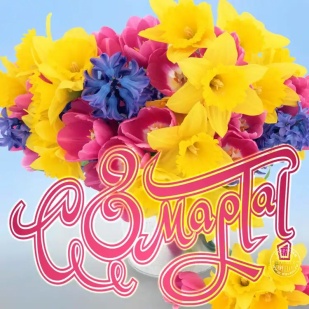 Дефиле
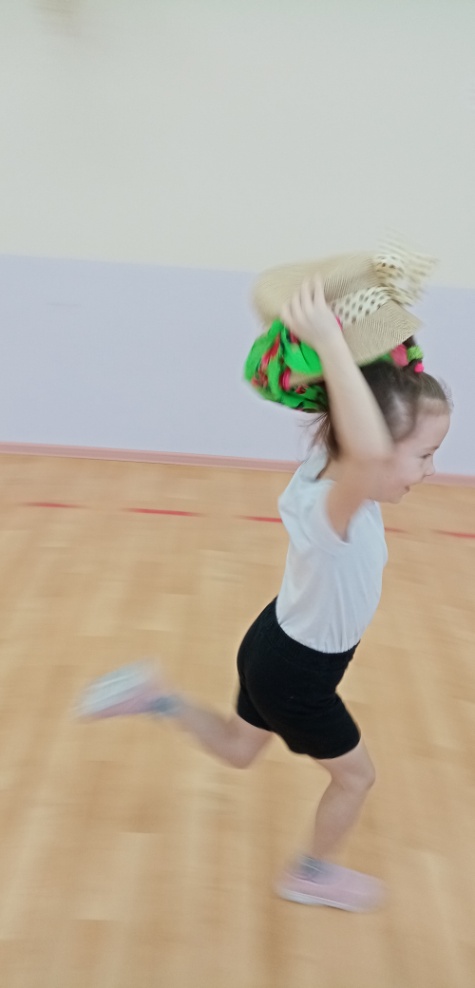 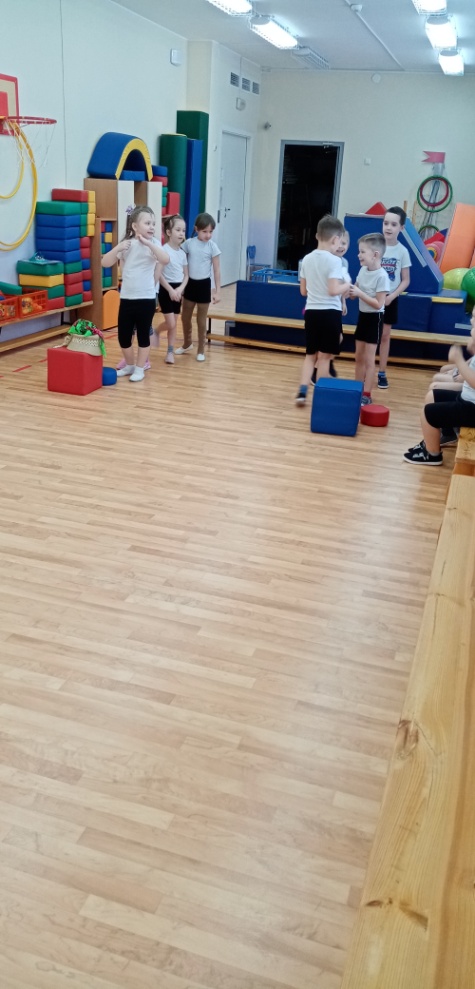 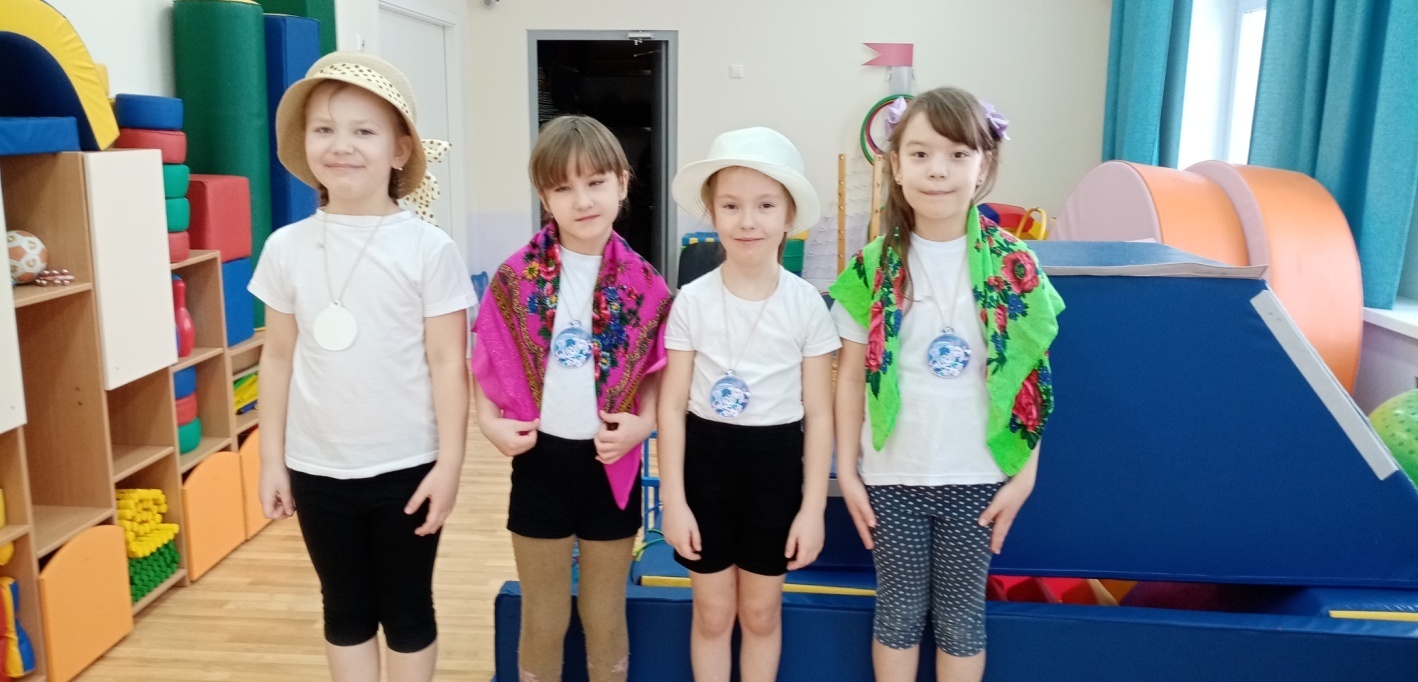 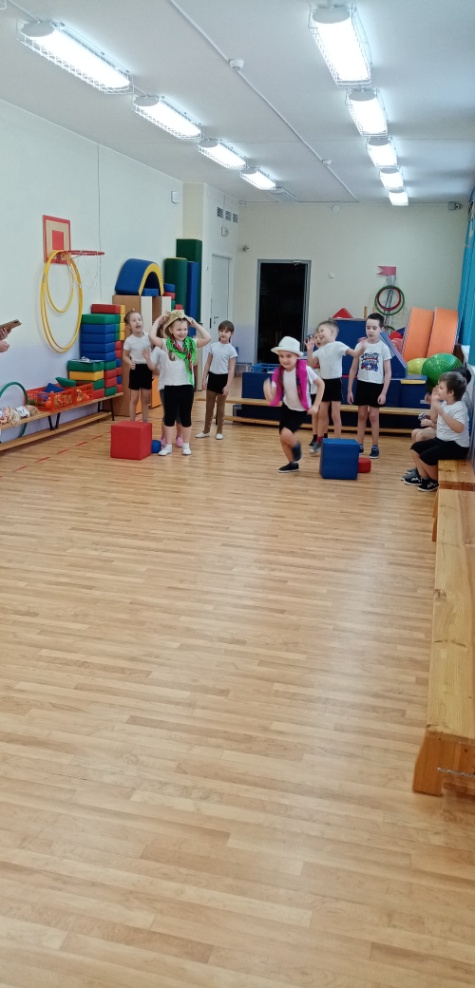 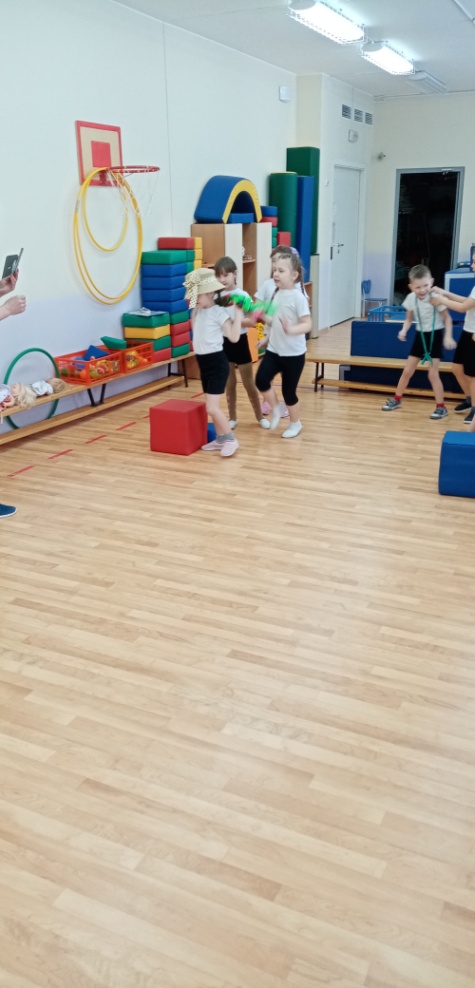 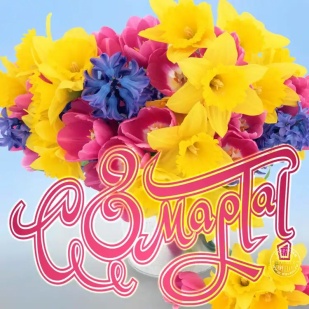 Нарядим сестренку
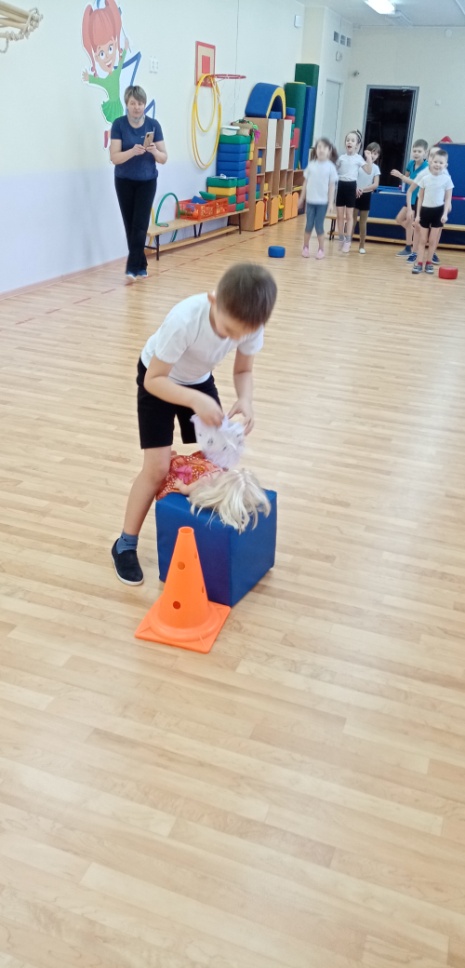 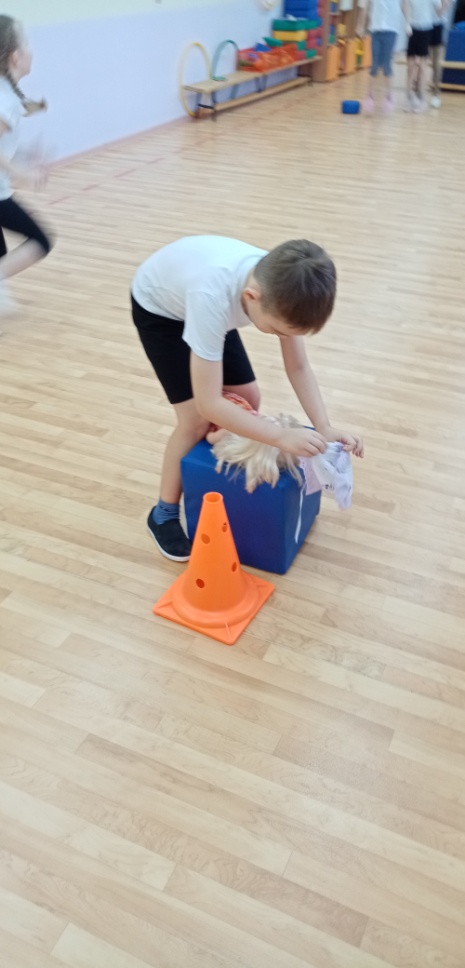 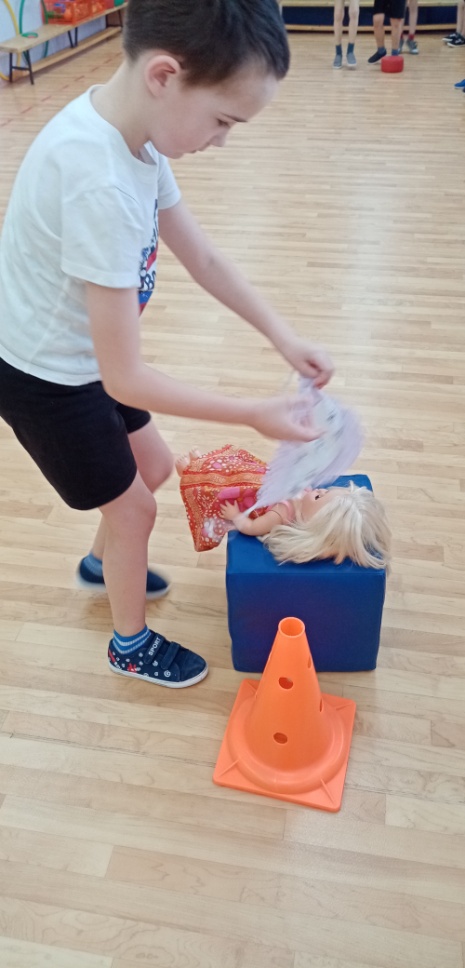 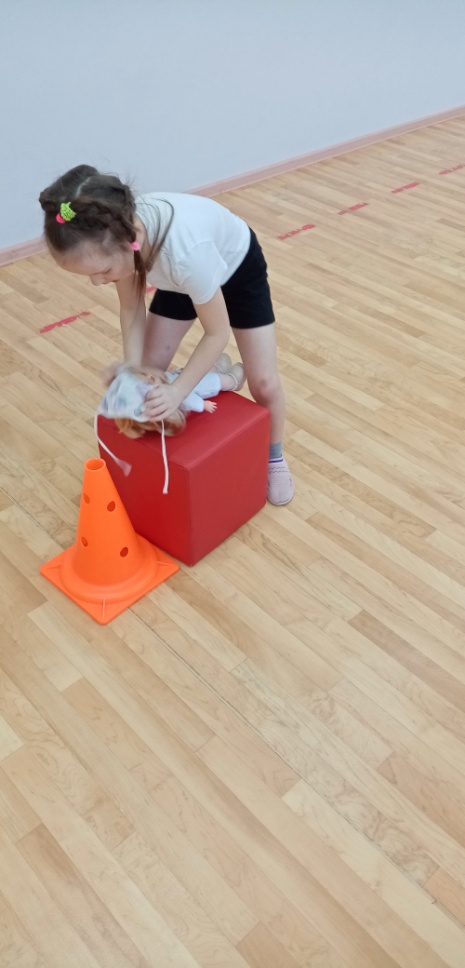 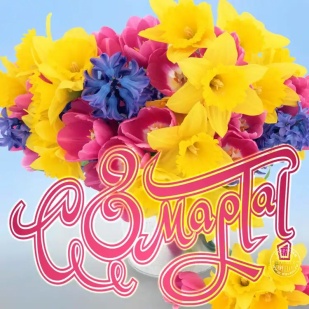 Соберём Букет для мамы
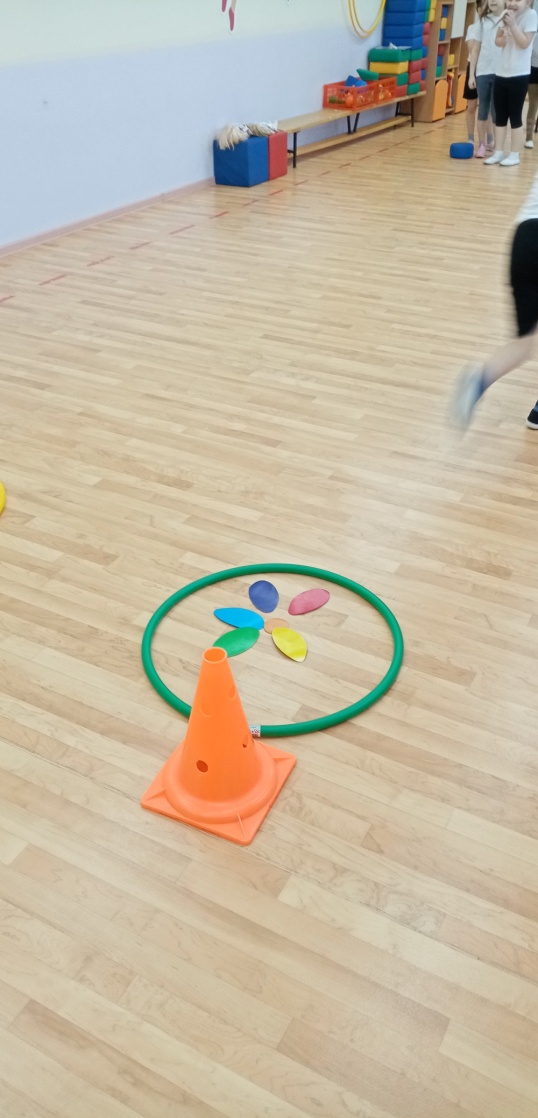 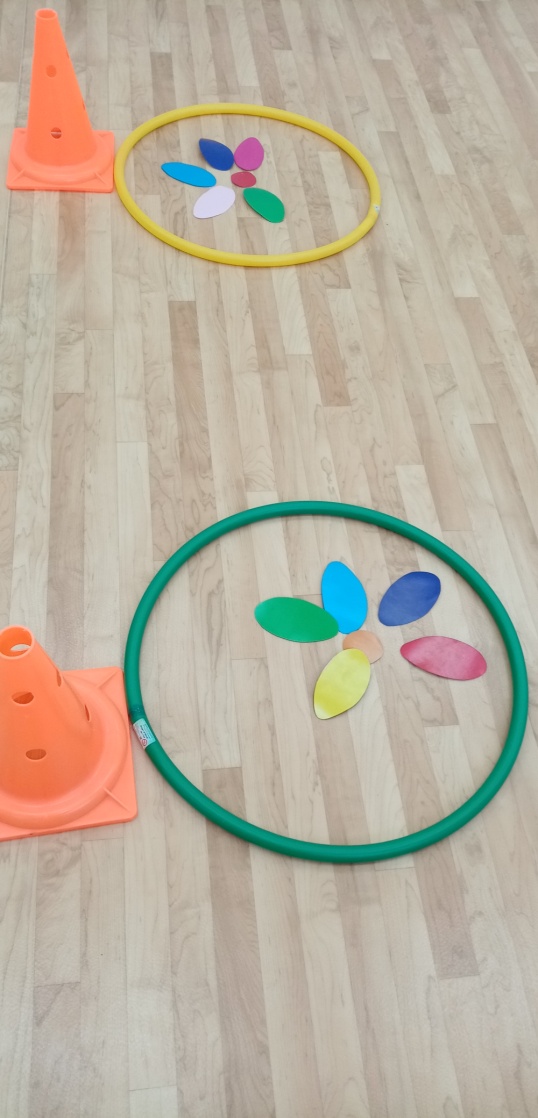 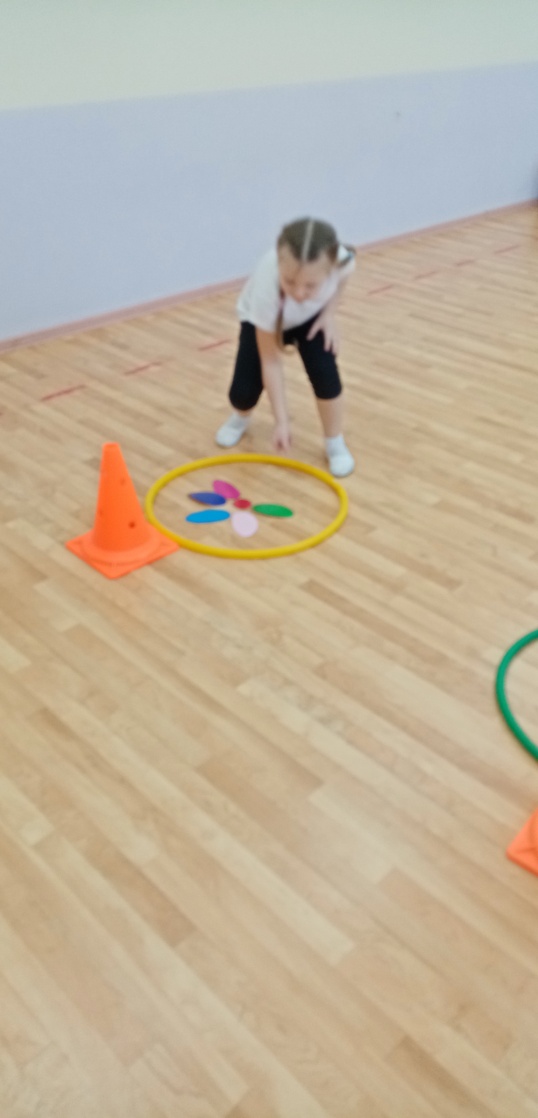 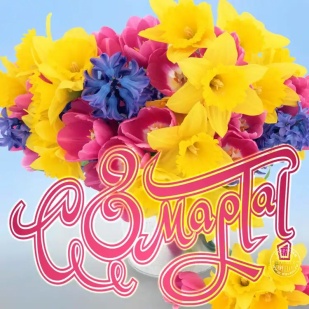 Сюрприз для мамы
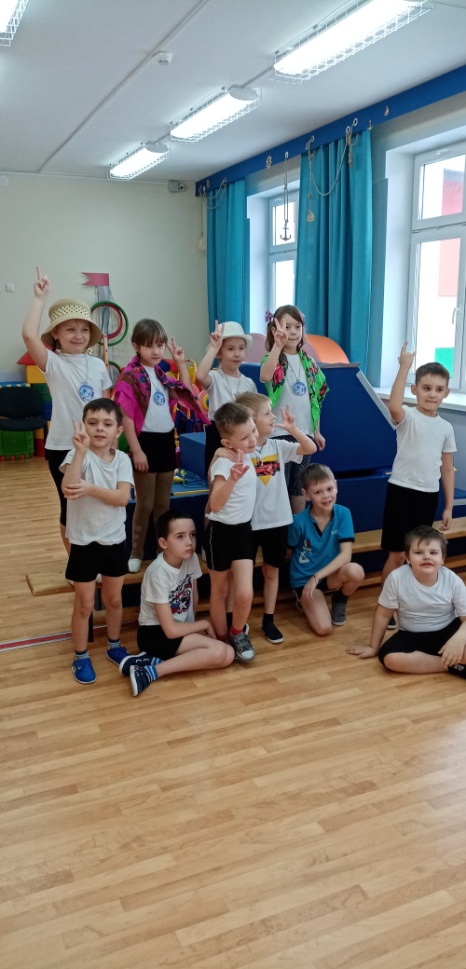 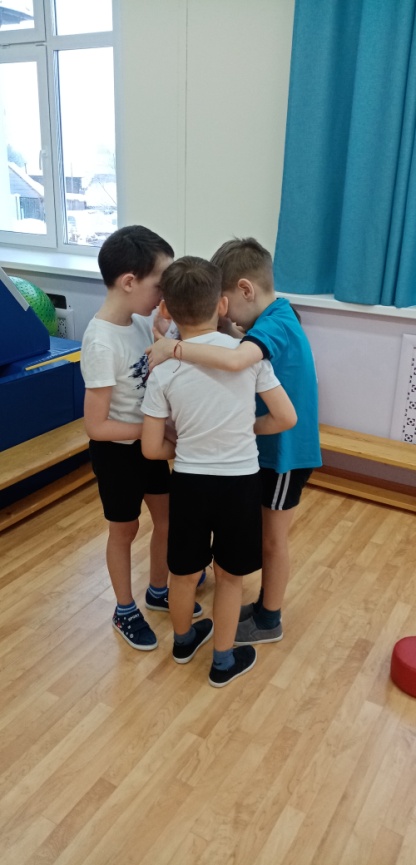 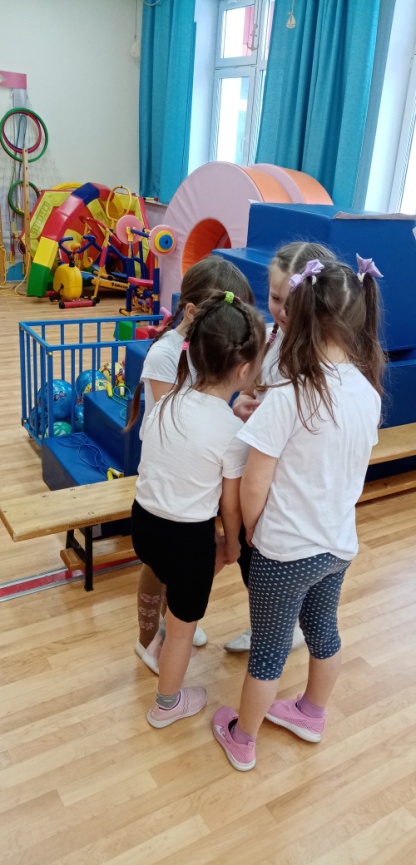 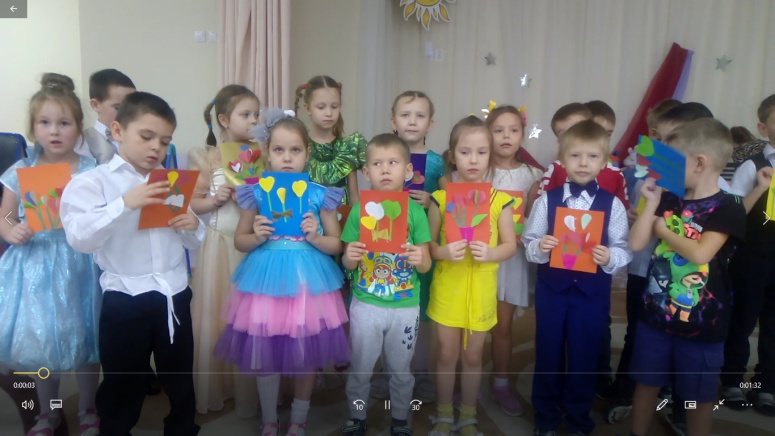